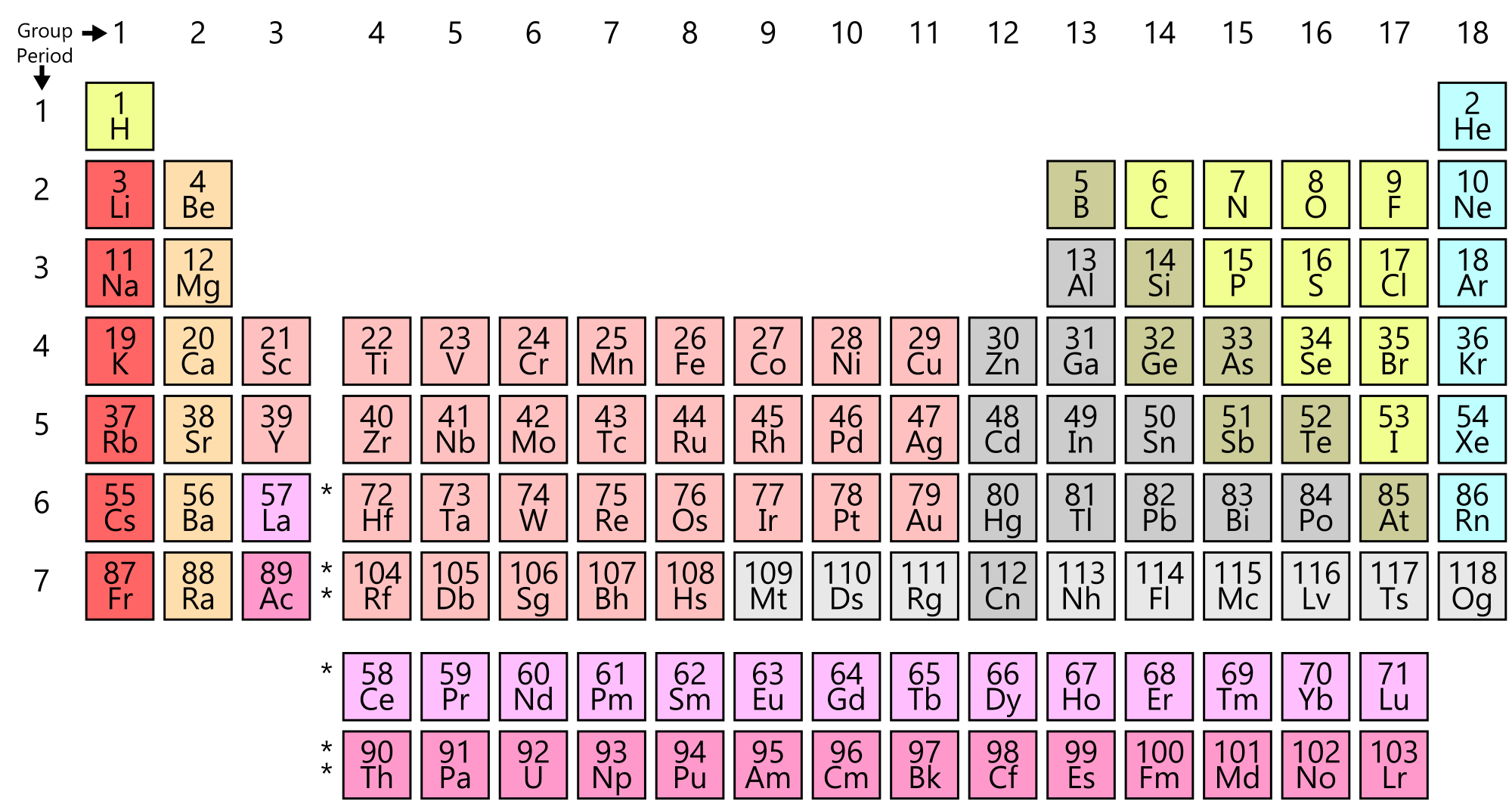 স্বাগতম
শিক্ষকের পরিচয়
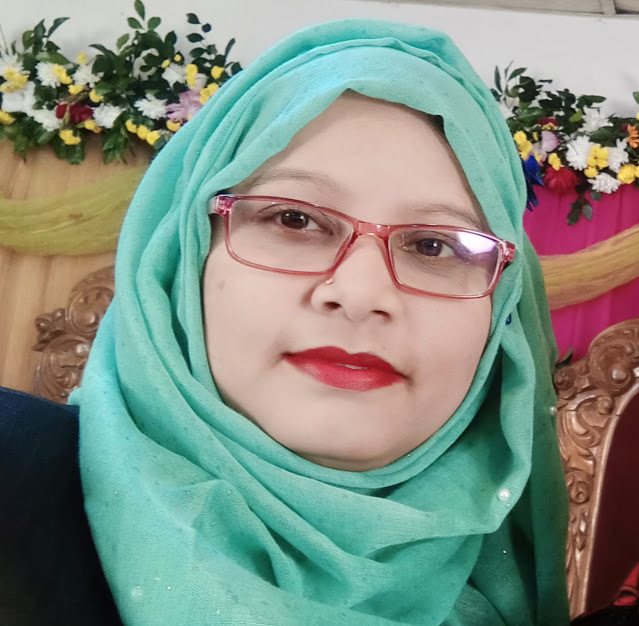 মোছাঃ বুলবুলি খাতুন
সহকারি শিক্ষক (ভৌত বিজ্ঞান)
শুকুরজান-জিন্নত আলী আর্দশ উচ্চ বিদ্যালয়
বিষয়ঃ রসায়ন 
অধ্যায়ঃ ৪র্থ (পর্যায় সারনি)
শ্রেণিঃ (৯ম-১০ম)
শিখন ফল
১। ইলেকট্রন বিন্যাস করতে পারবে ।
২। প্রতিটি শক্তিস্তরে ইলেকট্রন ধারন ক্ষমতা  ব্যাখ্যা করতে পারবে ।
৩। s p d f অরবিটালের ইলেক্ট্রন সংখ্যা বলতে পারবে ।
৪। K(19), Cr(24),Cu(29) এর ব্যতিক্রম ধর্মী ইলেক্ট্রন বিন্যাস ব্যাখ্যা করতে পারবে  ।
ছবিতে কি দেখতে পাচ্ছ ?
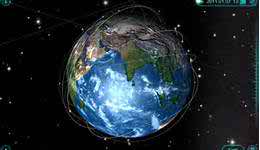 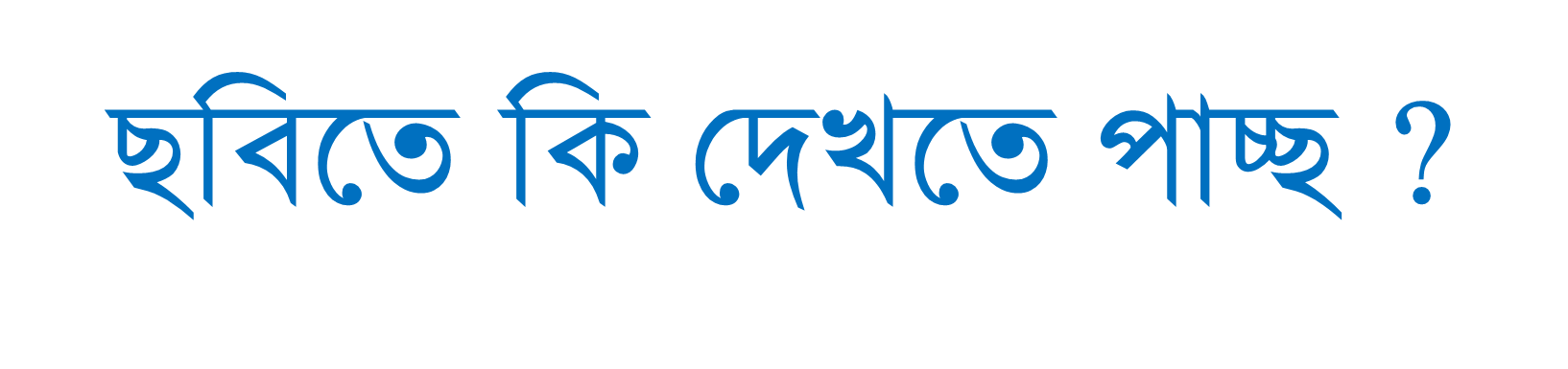 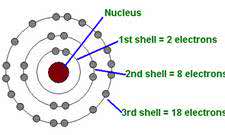 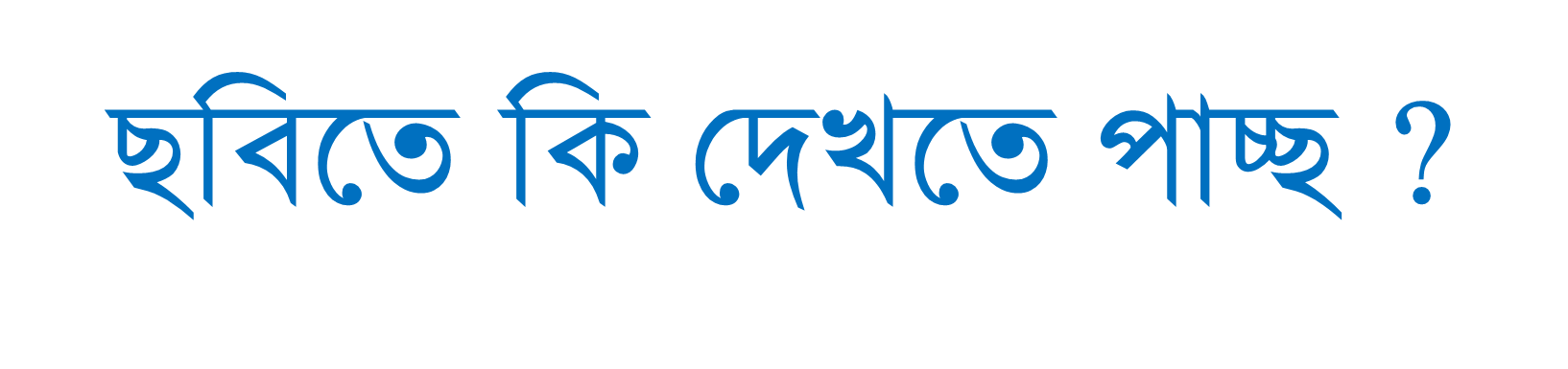 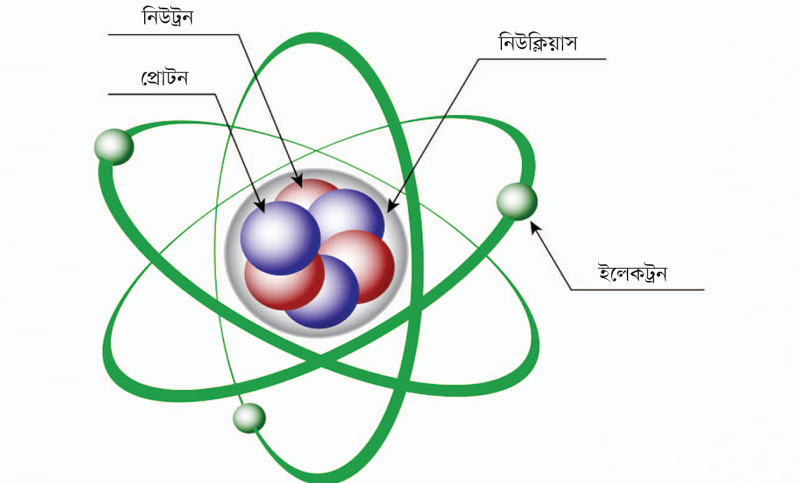 ইলেক্ট্রন বিন্যাস
শক্তিস্তর সংক্রান্ত ধারণা-
নিউক্লিয়াস
শক্তিস্তর / কক্ষপথ
১ম শক্তিস্তরে  ২ টি
২য় শক্তিস্তরে  ৮ টি
৩য় শক্তিস্তরে  ১৮ টি
৪র্থ শক্তিস্তরে ৩২ টি
প্রতিটি শক্তিস্তরে ইলেক্ট্রন ধারন ক্ষমতা -
প্রতিটি  উপশক্তিস্তরে ইলেক্ট্রন ধারন ক্ষমতা -
S উপ শক্তিস্তরে  ২ টি
 p উপশক্তিস্তরে  ৬ টি
d উপশক্তিস্তরে  ১০টি
f উপশক্তিস্তরে  ১৪টি
ইলেক্ট্রন  বিন্যাস
Mg(12)- ২,৮,২                                        Ca(20)-২,৮,৮,২   (নিজেরা কর )
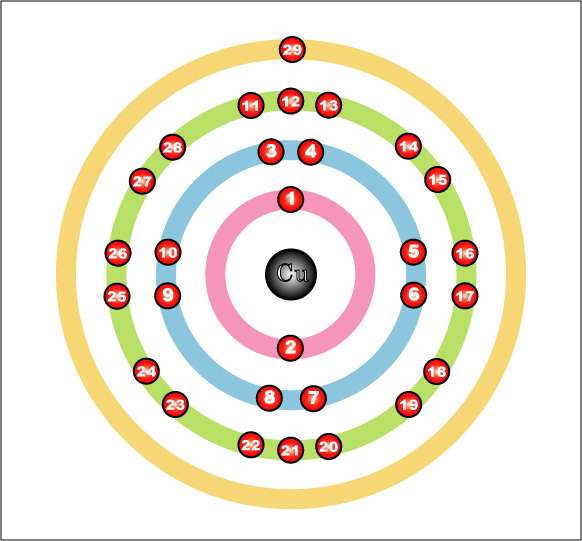 এবার বলতো এটি কোন মৌলের ইলেক্ট্রন বিন্যাস ?
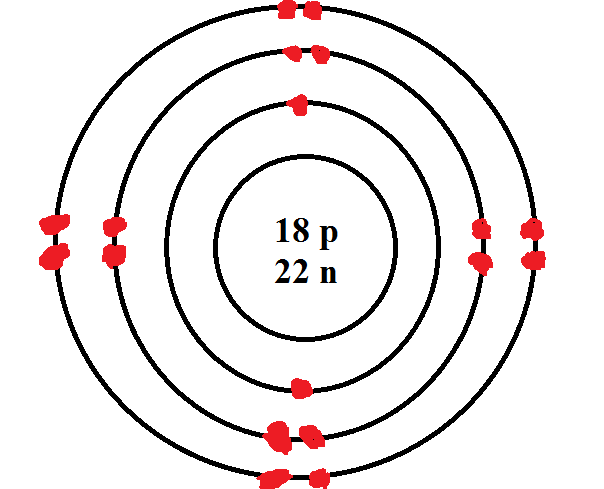 আর্গন
জোড়ায় জোড়ায়  কাজ
ক  দল
ক  দল
পটাশিয়াম এর ইলেক্ট্রন বিন্যাস কর ।
ক্রোমিয়াম এর ইলেক্ট্রন বিন্যাস কর।
মূল্যায়ন
১।ইলেক্ট্রন বিন্যাস কী ?
২। পটাশিয়াম এর ১৯তম ইলেক্ট্রনটি 3d না 4s এ যাবে ? 
৩। প্রতিটি শক্তি স্তরে ইলেক্ট্রন ধারণ ক্ষমতা ব্যাখ্যা কর ।
বাড়ীর কাজ
১। K(19)       ২. Rn (86)
৩. Sr(38) 
এর ব্যতিক্রম ধর্মী ইলেক্ট্রন বিন্যাস ব্যাখ্যা কর।
ধন্যবাদ
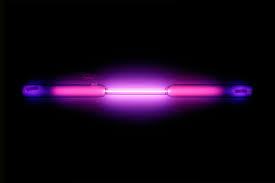